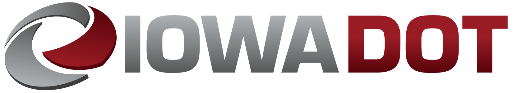 DISTRICT 5
Upcoming Projects
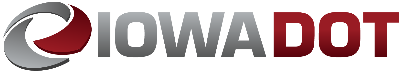 Bob Younie
District Engineer
Steve McElmeel
Assistant District Engineer
Darrick Bielser
District Construction Engineer
Nora Lind
EOT (Permits) - Central
Bonnie Clancy
District Utility Coordinator
Liz Finarty
Res. Construction Eng.
Chariton
Kyle Hardin
Construction Tech Supvsr.
Chariton
John Doe
John Doe
manager
manager
Anthony Blint
Construction Tech Supvsr.
Fairfield
Christy Vanbuskirk 
Res. Construction Eng.
Fairfield
Bryan Archer
EOT (Permits) - East
Beau Burgher
EOT (Permits) – West
John Doe
John Doe
John Doe
John Doe
manager
manager
manager
manager
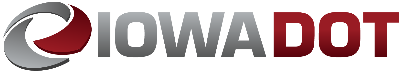 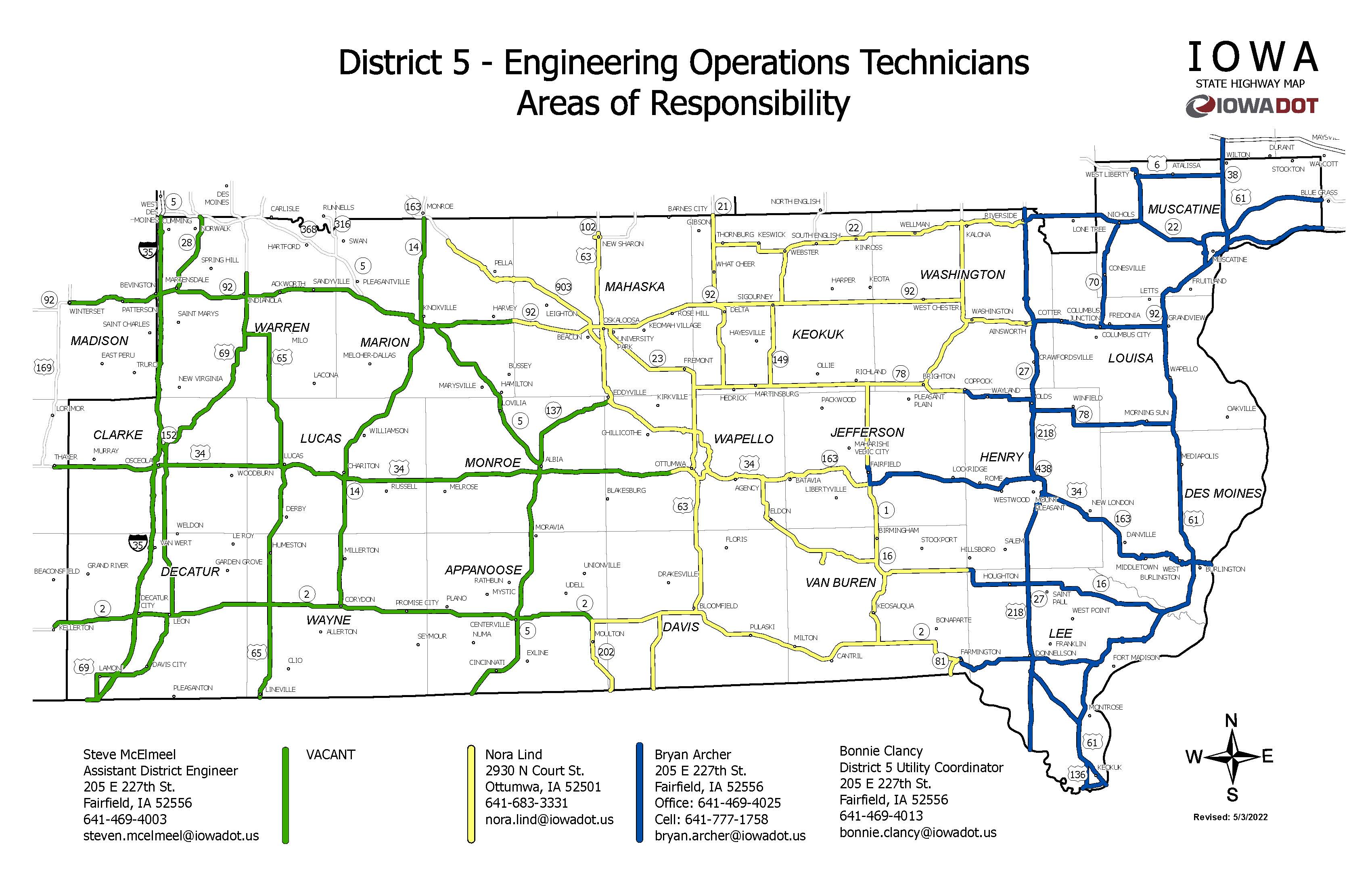 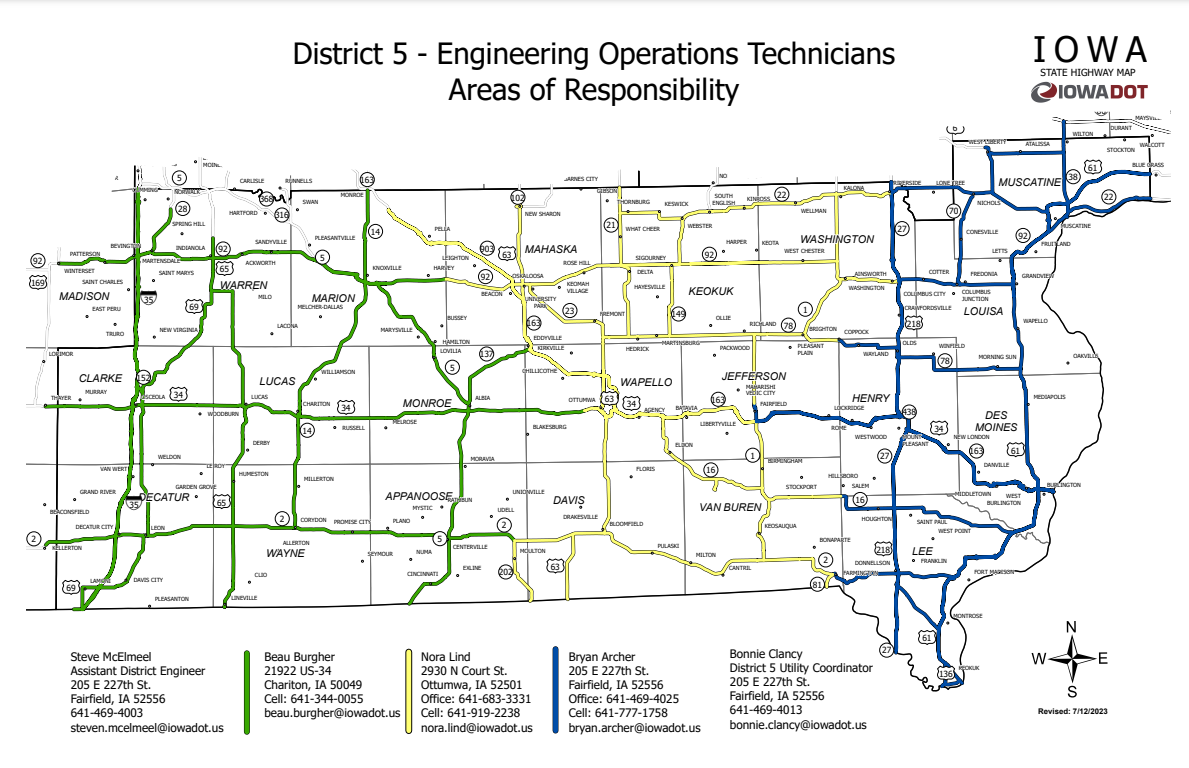 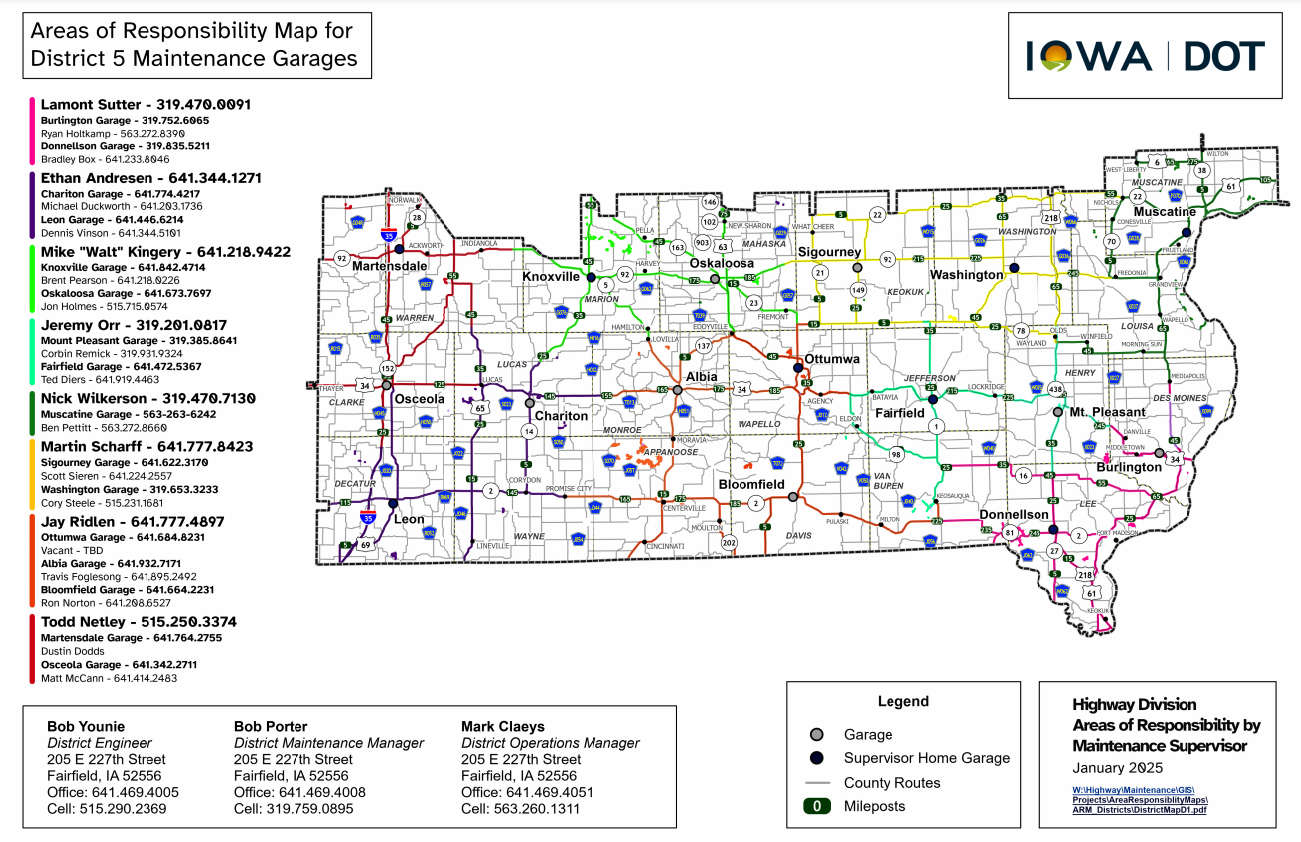 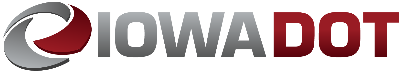 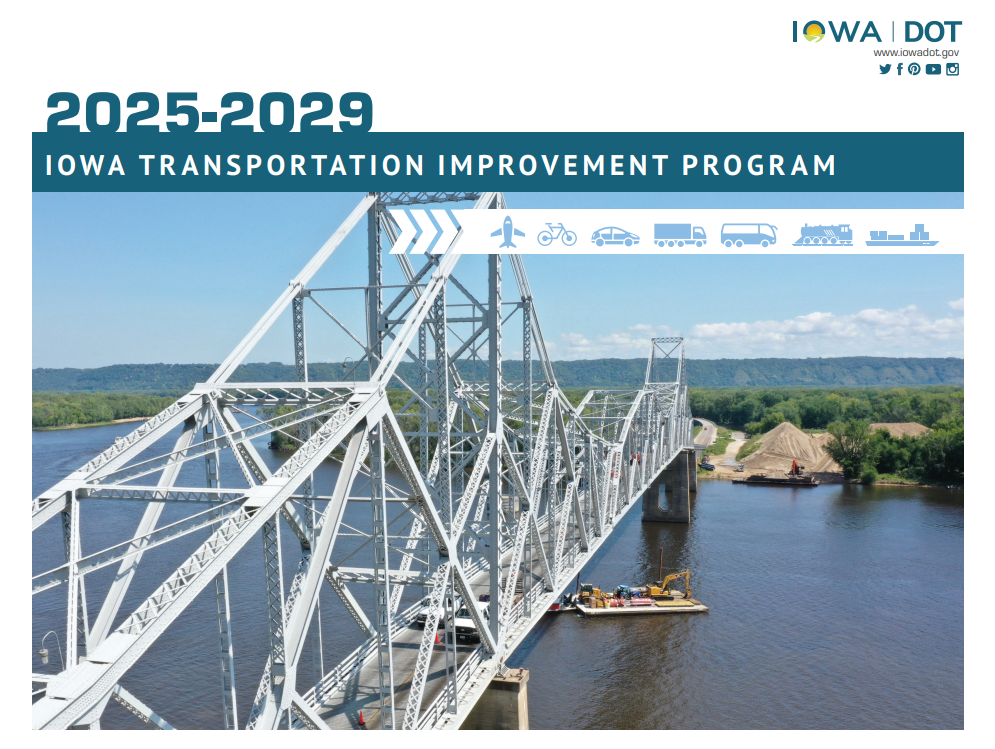 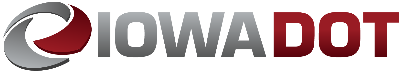 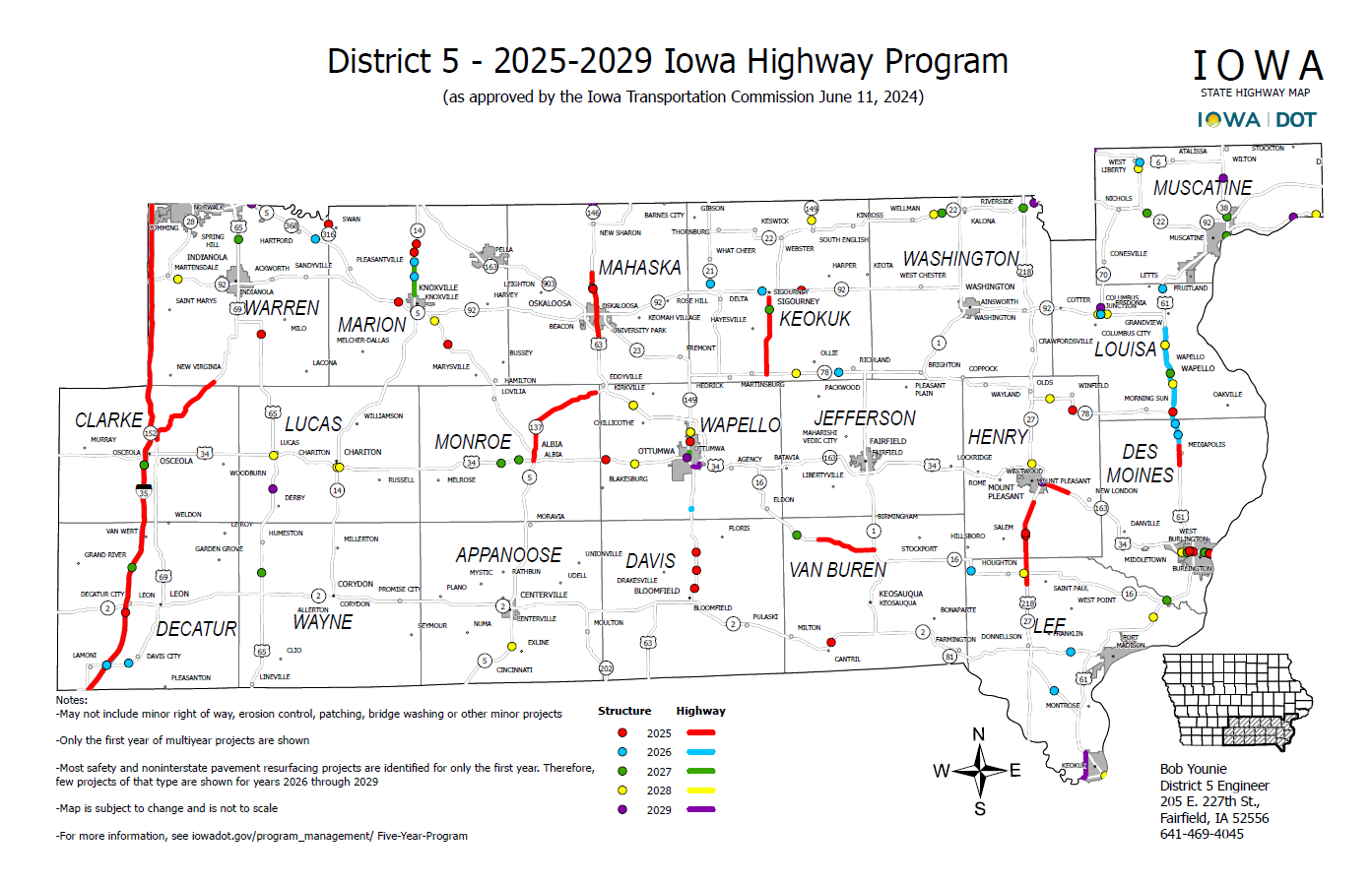 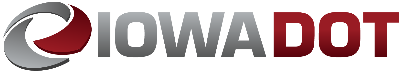 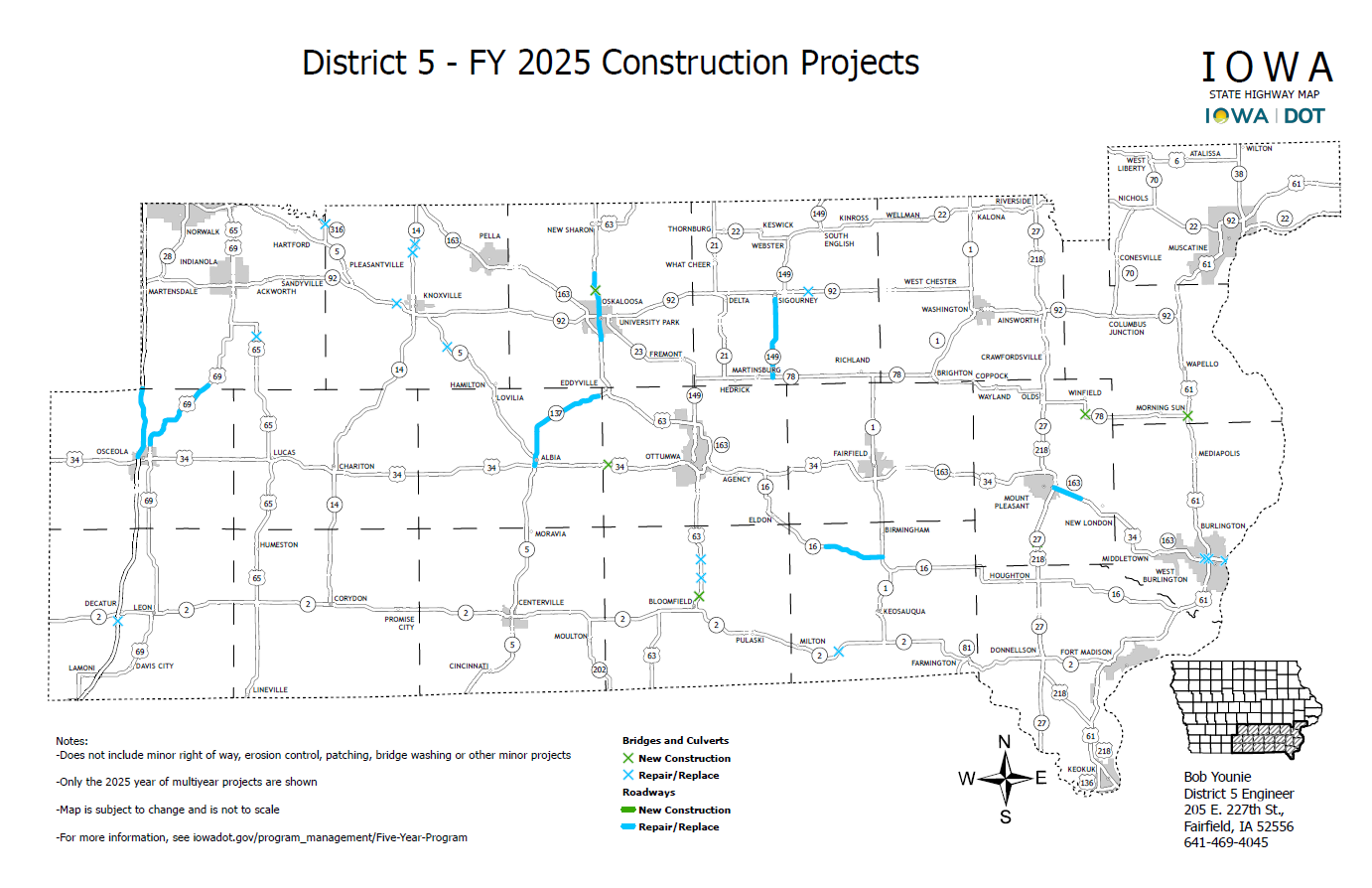 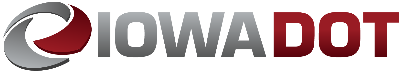 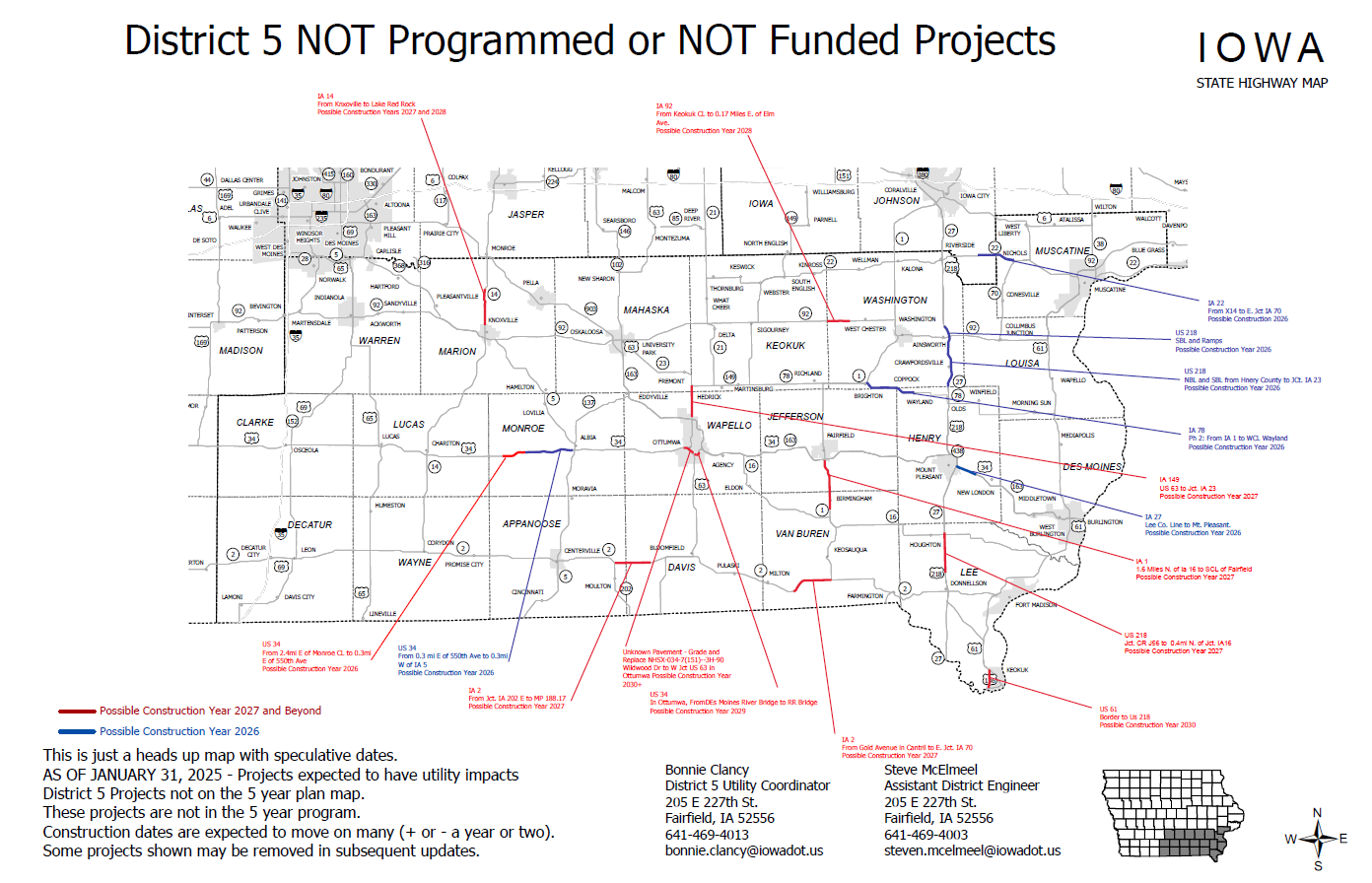 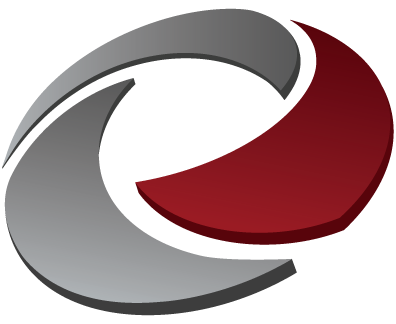 THANK YOU FOR YOUR TIME AND ATTENTION
Contact Information